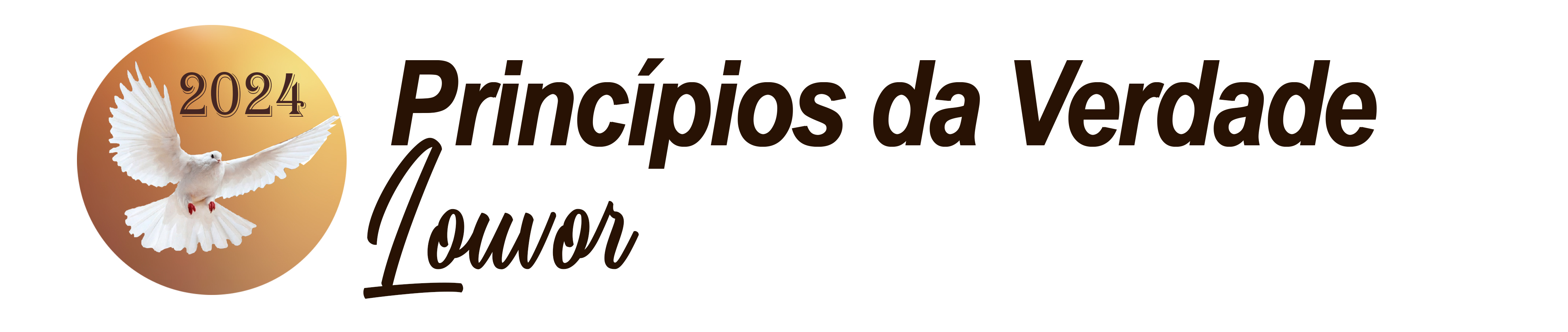 O QUE FAZER QUANDO NÃO CONFIO? 
 
“Levanta-te, ó Deus, e defende a Tua causa; lembra-Te de como o ímpio Te afronta todos os dias.” - Salmo 74:22.
Hoje, a oferta destina-se às Escolas / Educação Adventista
17.02.2024
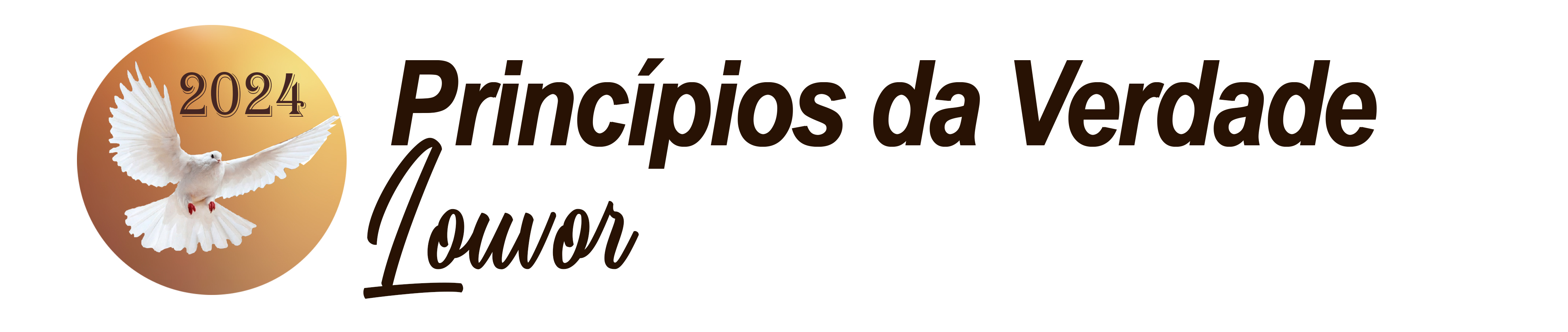 Algumas pessoas argumentam que não devolvem nem dízimos nem ofertas por não concordarem com a maneira como a igreja usa os recursos e por não sentirem que haja transparência no uso dos recursos da igreja.
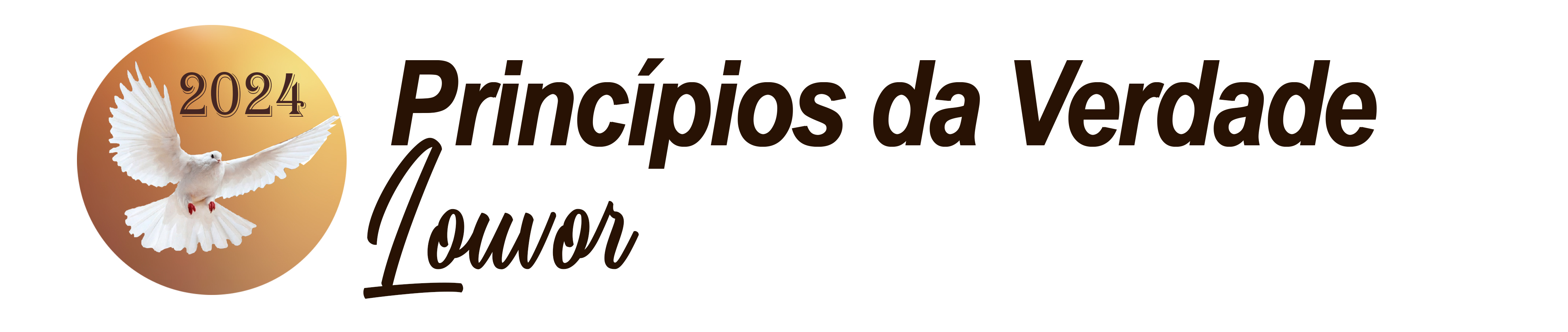 Como devemos agir quando não concordamos com a maneira como as coisas são conduzidas na igreja? Essa é uma pergunta tão importante que eu gostaria de responder com uma citação de Ellen White.
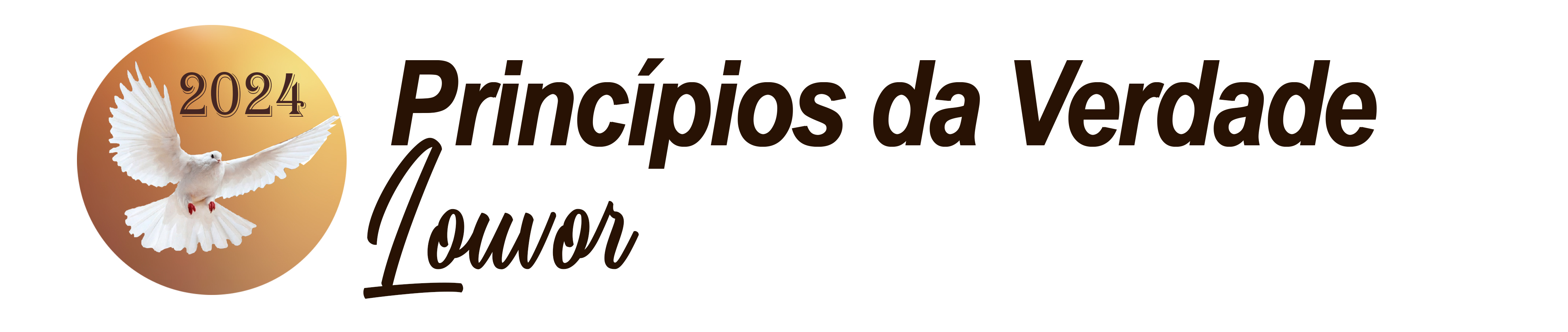 Ela diz-nos: “Alguns sentem-se insatisfeitos: “Não devolverei mais o dízimo; pois não confio na maneira como as coisas são dirigidas na sede da obra.”
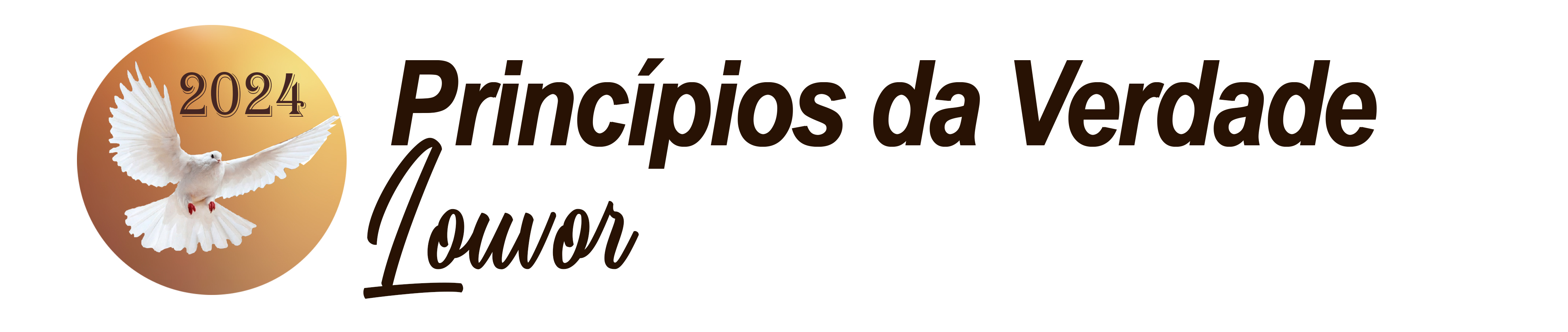 Roubareis, porém, a Deus, por pensardes que a direção da obra não é correta? Apresentai a vossa queixa franca e abertamente, no devido espírito, e às pessoas competentes.
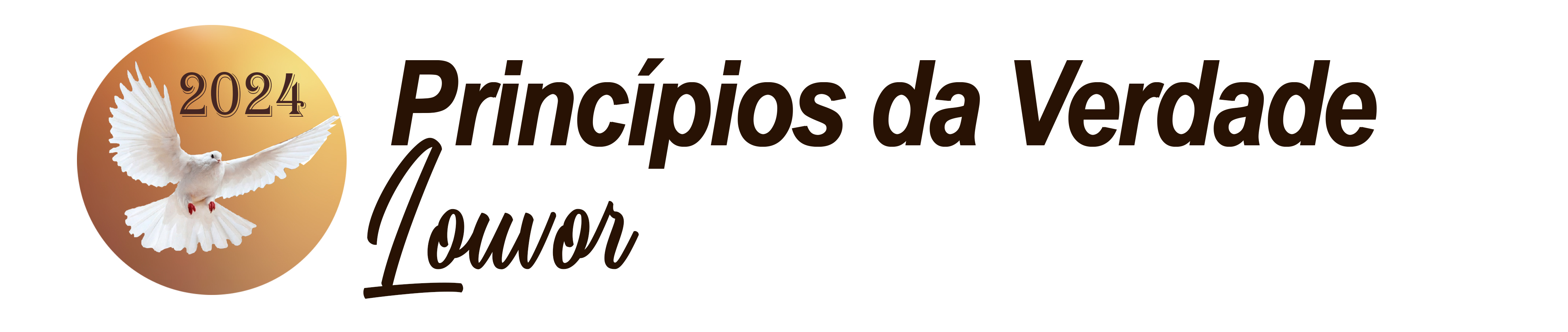 Solicitai nas vossas orações que se ajustem as coisas e se ponham em ordem; mas não vos retireis da obra de Deus, nem vos demonstreis infiéis por causa daqueles que não estão a fazer o que é correto” - Obreiros Evangélicos, p. 227.
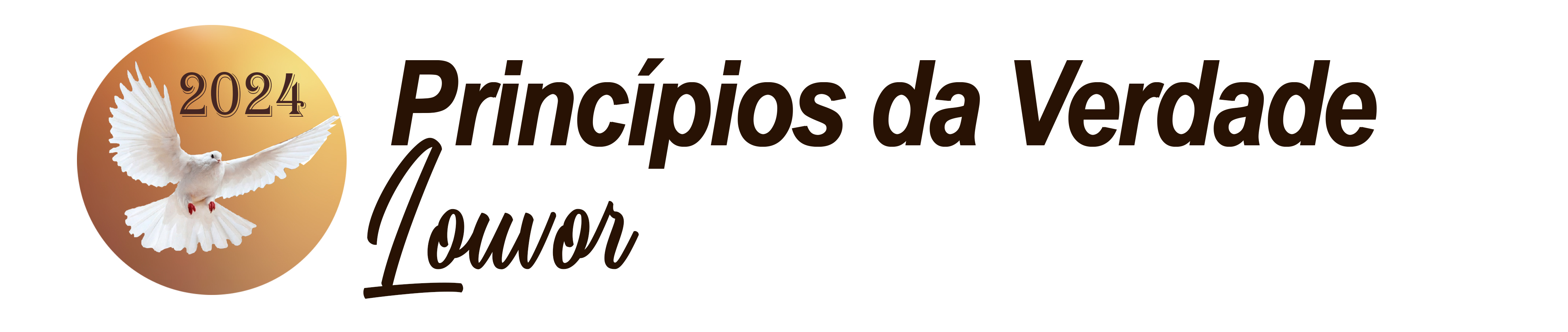 Essa citação ensina-nos três verdades muito profundas: 
1. 	Quando escolhes ser infiel porque, na tua perceção, os líderes da igreja não estão a administrar os recursos adequadamente, estás a roubar a Deus.
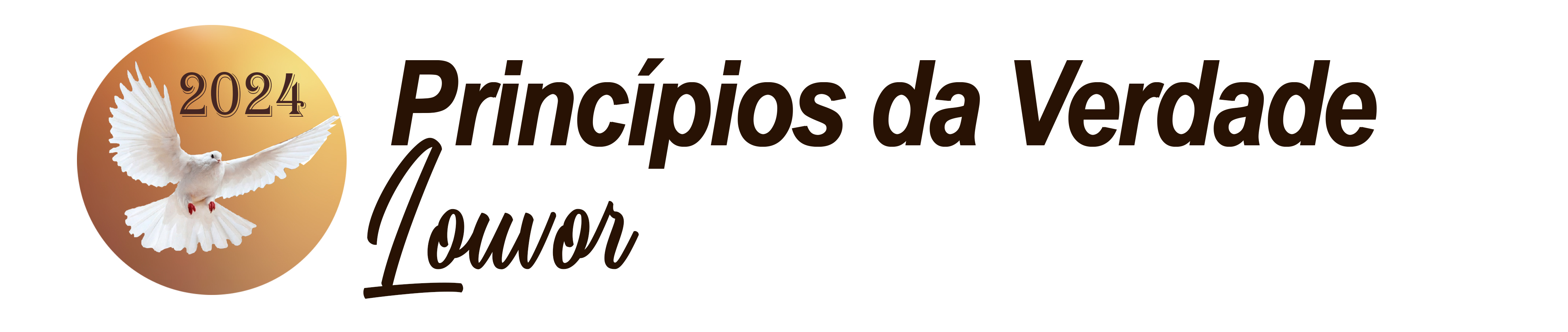 2.	 Apresenta as perguntas feitas às pessoas que dirigem a causa de Deus. Não sigas o espírito revolucionário da nossa época que ensina que expor os outros é a única maneira de resolver os problemas.
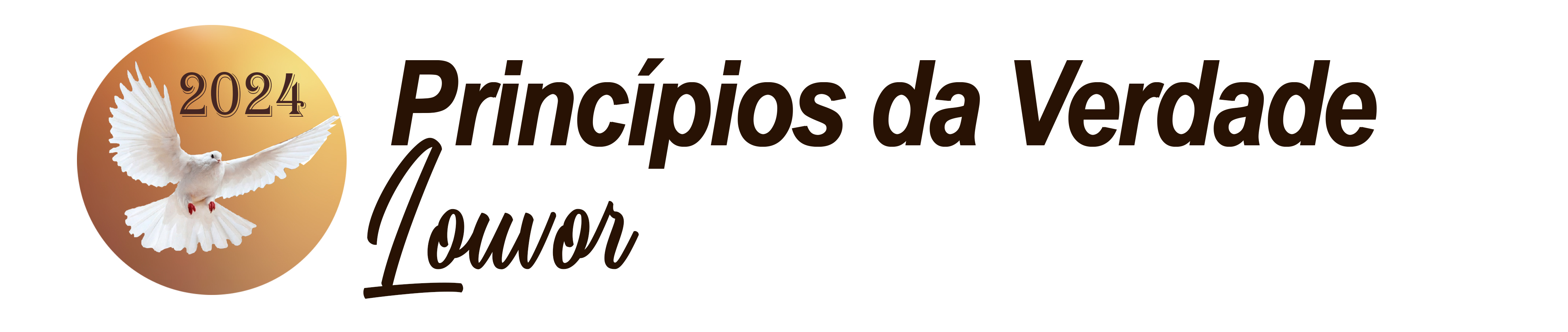 3. 	Apresenta as tuas dúvidas no devido espírito cristão. Pede a Deus que coloque amor nas tuas palavras e te dê sabedoria ao apresentar as tuas perguntas. Age como alguém que  quer ajudar e não destruir.
A citação conclui afirmando: “Mas não vos retireis da obra de Deus, nem vos demonstreis infiéis porque outros não estão a fazer o que é correto”. Não te retires da obra de Deus. Ele tem uma obra nesta terra e convida-te a unires-te completamente a ela.
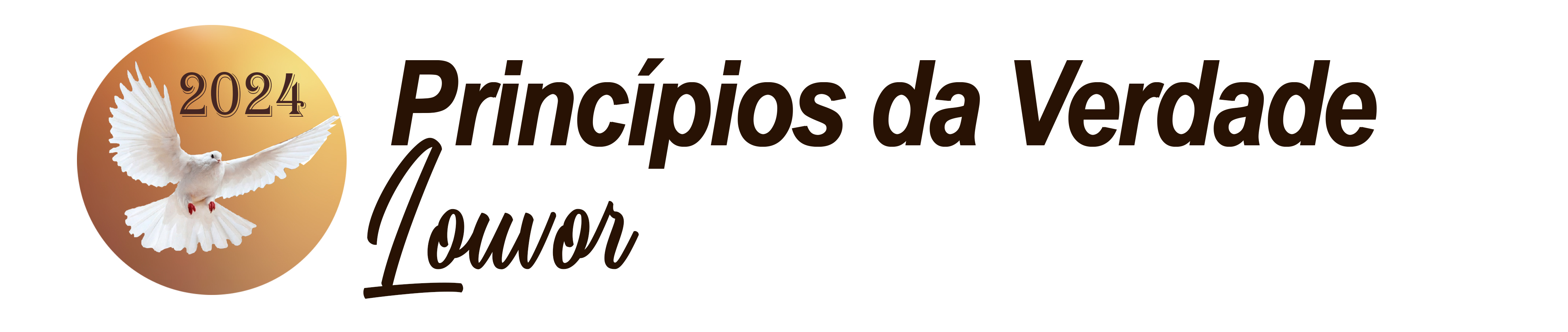 Apelo: Talvez tenhas perdido a confiança na maneira como a obra de Deus tem sido conduzida. Se for este o teu caso, quero convidar-te a orar neste momento e pedir sabedoria a Deus para agires de acordo com a orientação profética e principalmente para continuares envolvido na causa da verdade com fidelidade.
A oferta do próximo sábado destina-se ao fundo Local, Nacional e Mundial